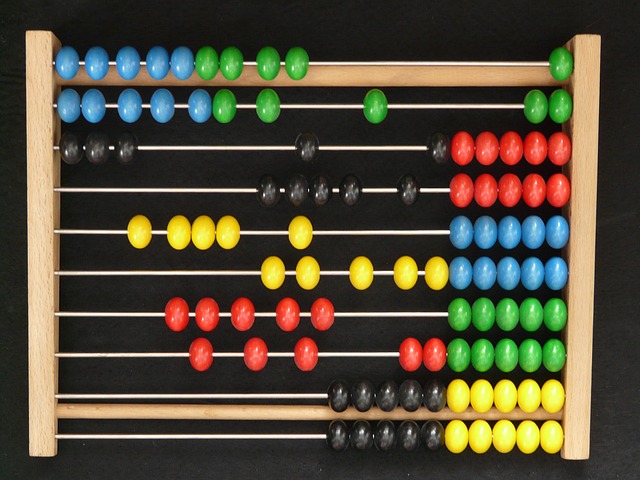 Datorns historia
Vad är en dator?
Kan vi kalla en kulram för en dator?
Eller är en räknesticka en dator?
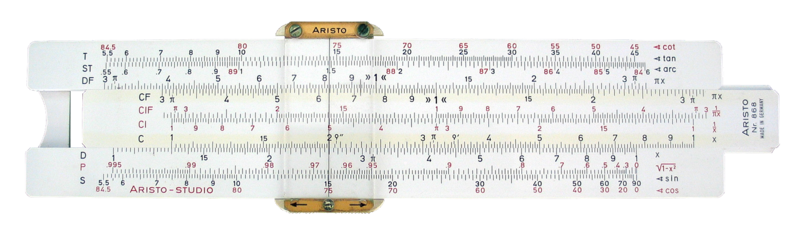 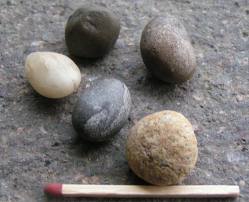 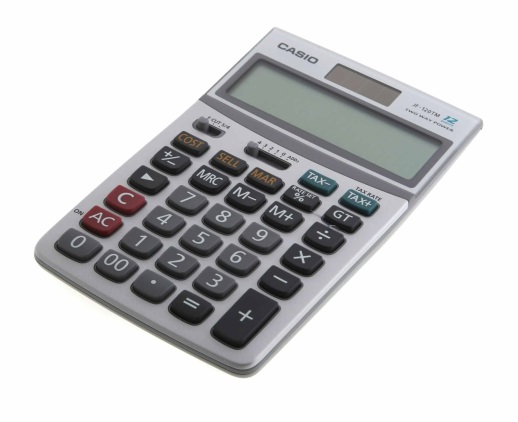 Datorns historia
Vad är en dator?
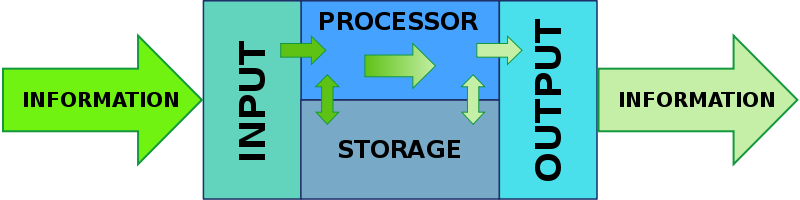 En dator (tidigare även datamaskin) är en maskin som kan bearbeta data och utföra beräkningar automatiskt och på ett mycket effektivare sätt än vad en människa kan göra manuellt. Datorn kan bestå av mekaniska, elektroniska, optiska eller andra komponenter och styrs med hjälp av instruktioner (datorprogram) som lagras i dess primärminne.
Datorns historia
Charles Babbage
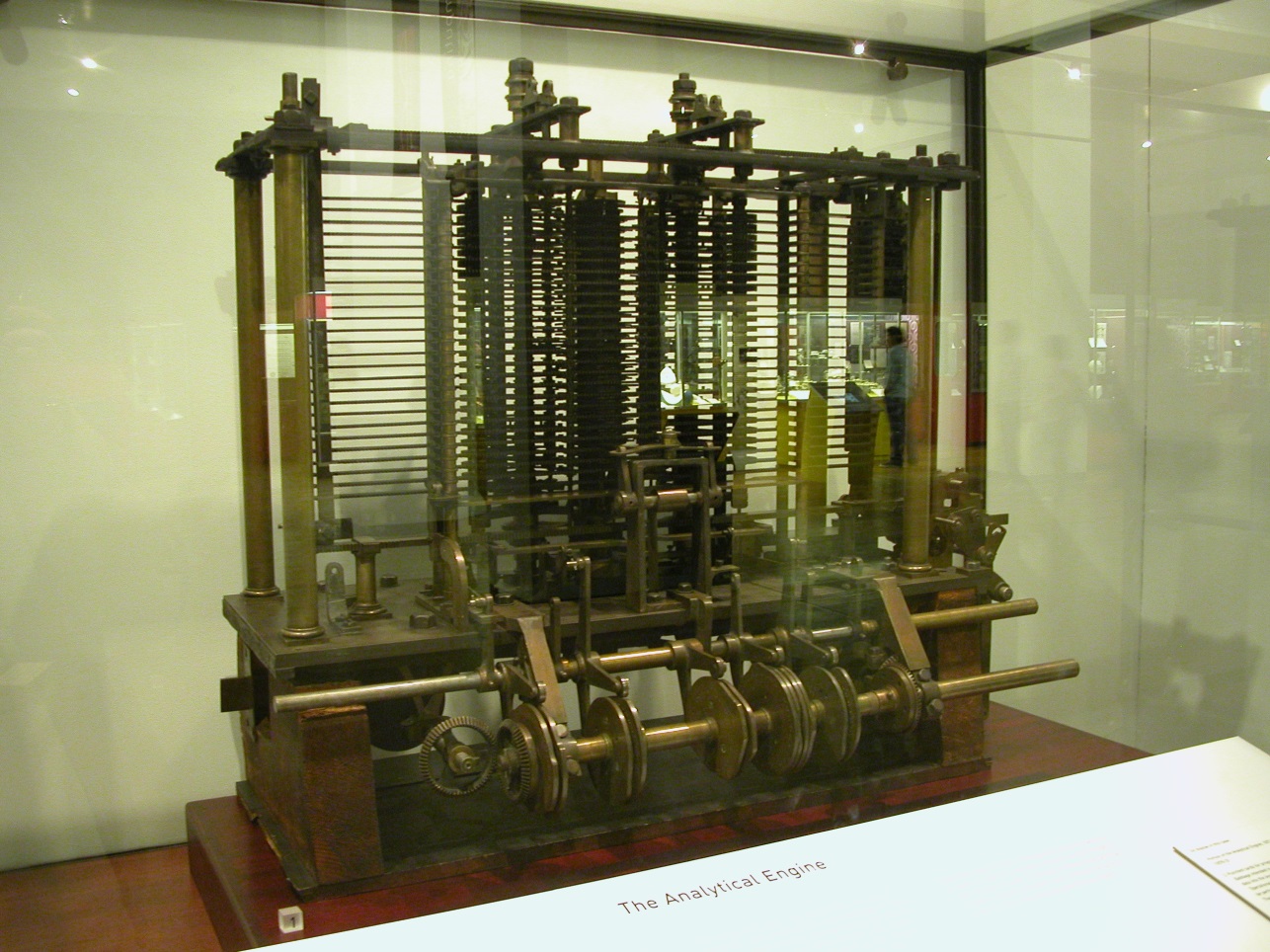 Differensmaskinen (1821) och analysmaskinen (1833)
Som blev föregångare till dagens datorer
Datorns historia
Eniac 1946
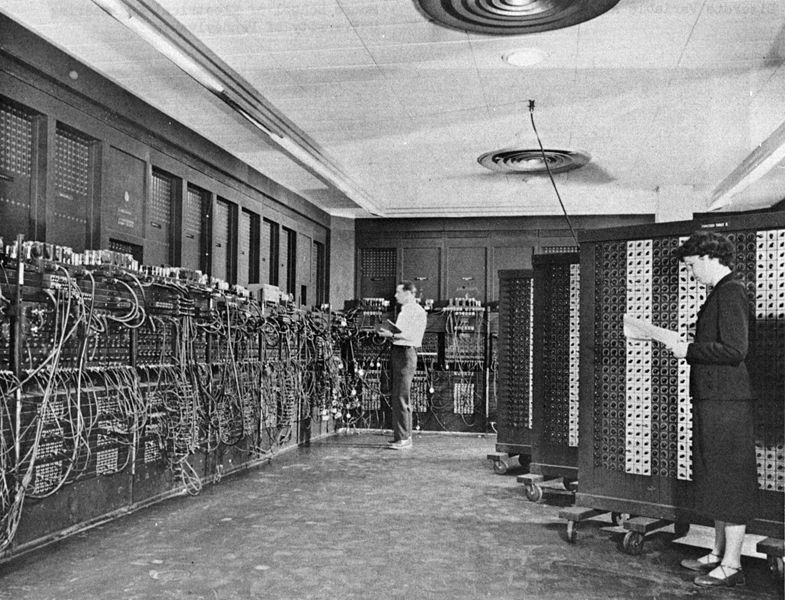 Vägde 27 ton
Tog upp 130 m2  golvyta  
Bestod av bl.a 18 000 elektronrör
Omständig att programmera.
Användes mest för militära syften
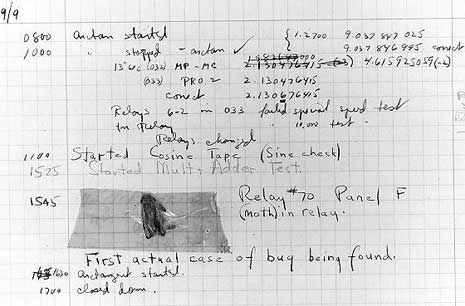 First actual case of bug being found.
Altair 8800
Kom 1975, kostade 439 dollar
Fullständigt oanvändbar
Ingen skärm, inget tangentbord.
Programmerades medsmå strömbrytare.
Utvecklades så småningommycket tack vare Steve Allen 
och Bill Gates som skapade sitt
första program, BASIC justför denna maskin, grundadesedan företaget… Ja vad tror ni?
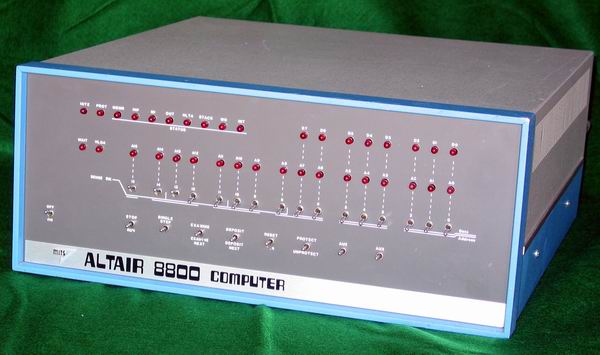 Apple 1
Apple  startades av Steve Jobsoch Steve Wosniak.
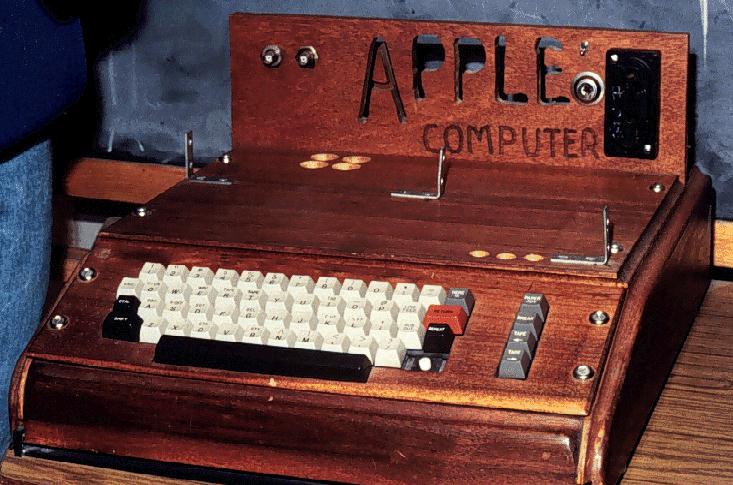 IBM PC
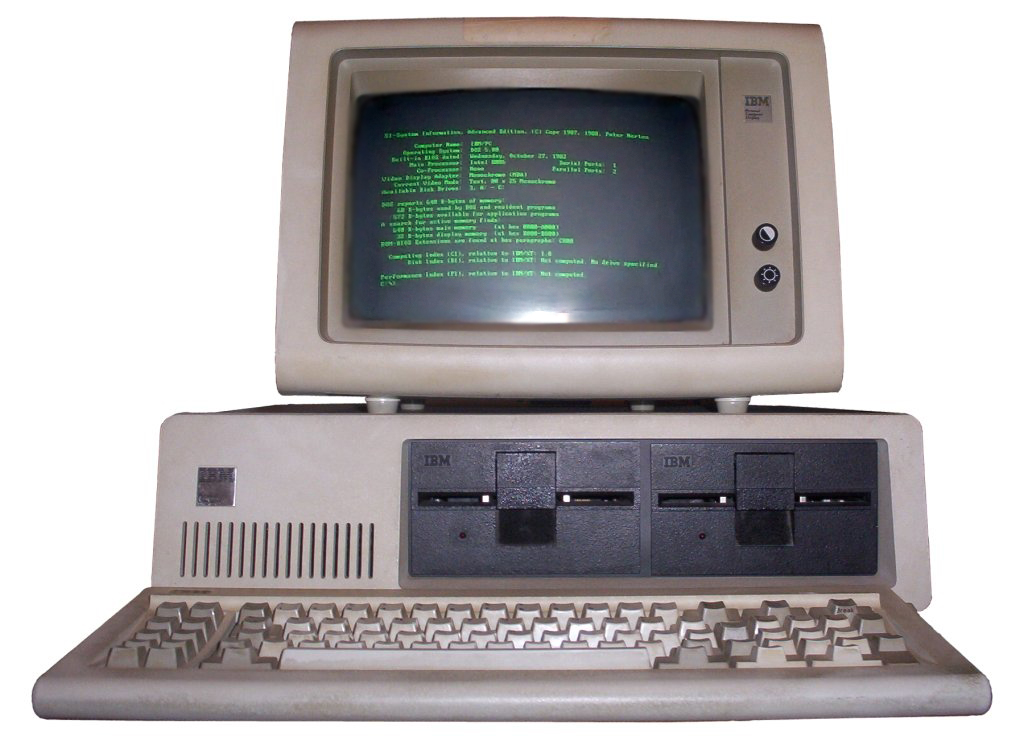 Introducerades 1981
Den hade ingen hårddiskutan använde två diskettstationer
Kostade 3005 dollar, ca 40-50000här i Sverige.
I och med IBM PC blev datorn så att säga personlig.
Microsoft och IBM. Hur började det?
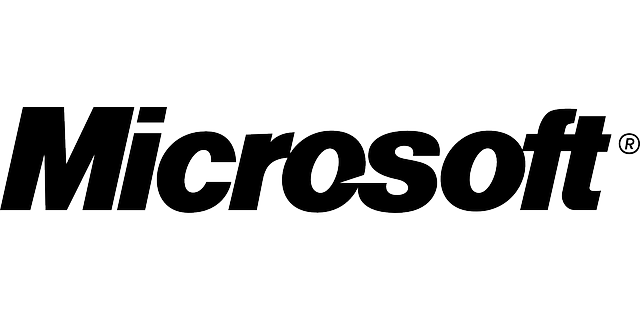 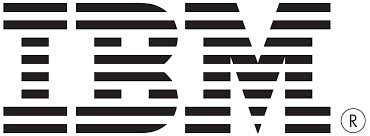 Windows!
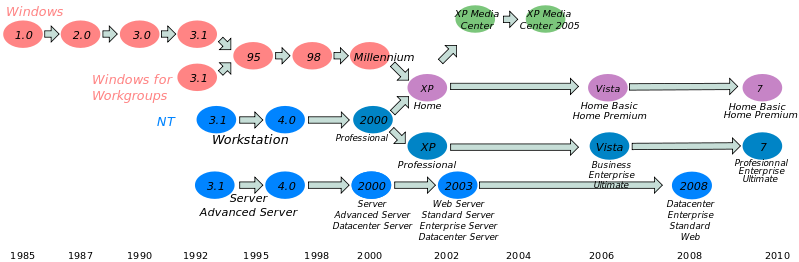